ПРЕЗЕНТАЦИЯ НА ТЕМУ:
ВРЕМЕНА ГОДА
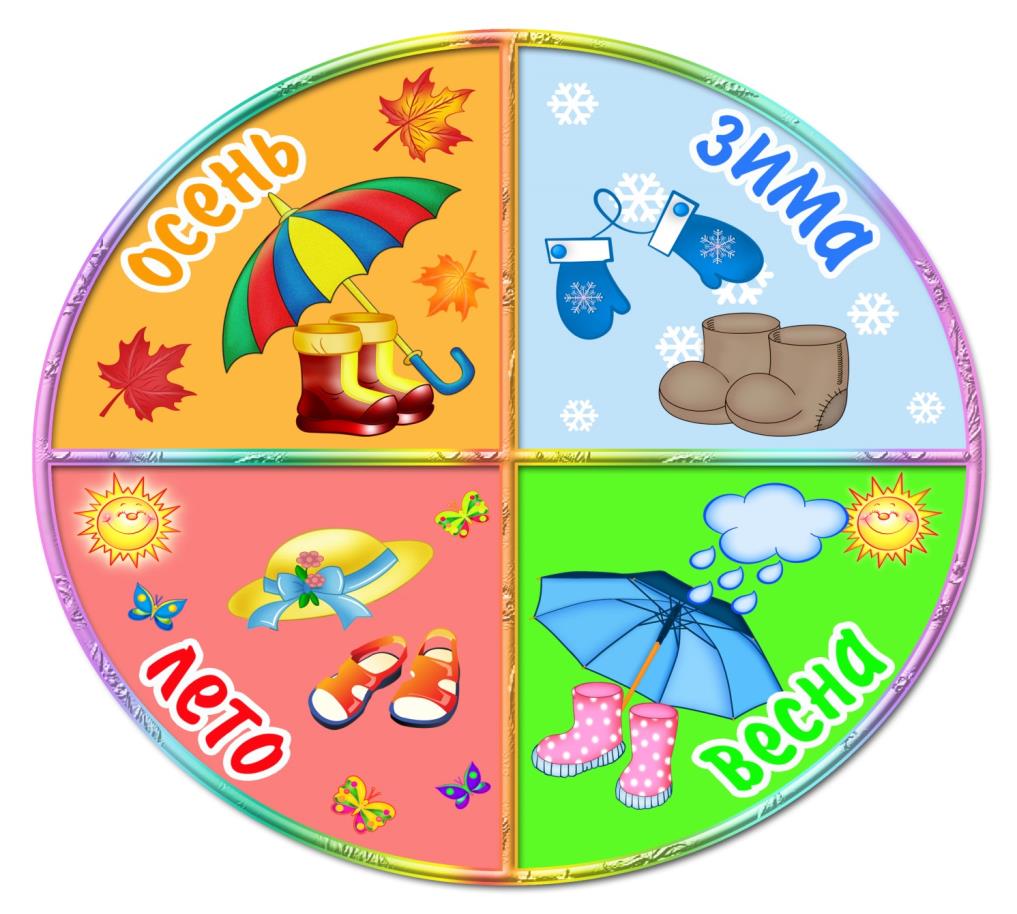 ОСЕНЬ
ЗИМА
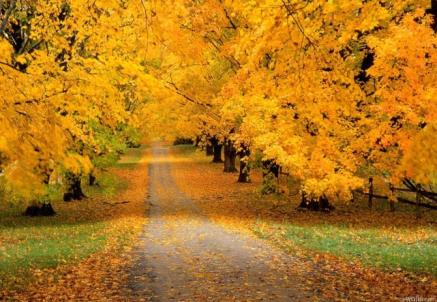 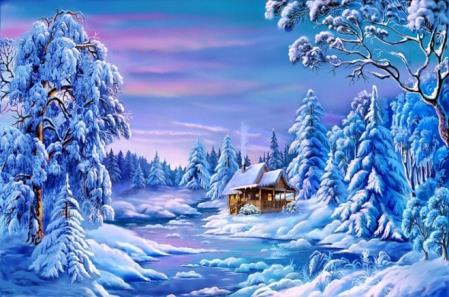 ВРЕМЕНА
ГОДА
ВЕСНА
ЛЕТО
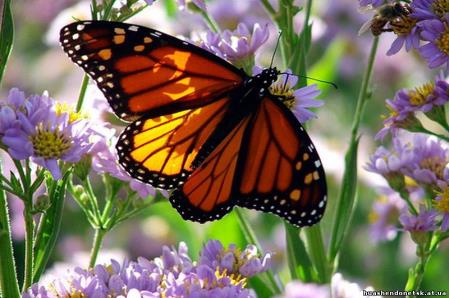 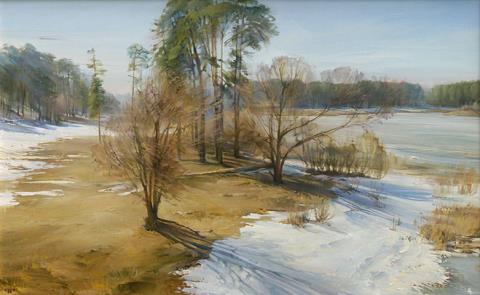 Лето
Вот и лето! Вот и лето!
С морем теплым,
С ярким цветом!
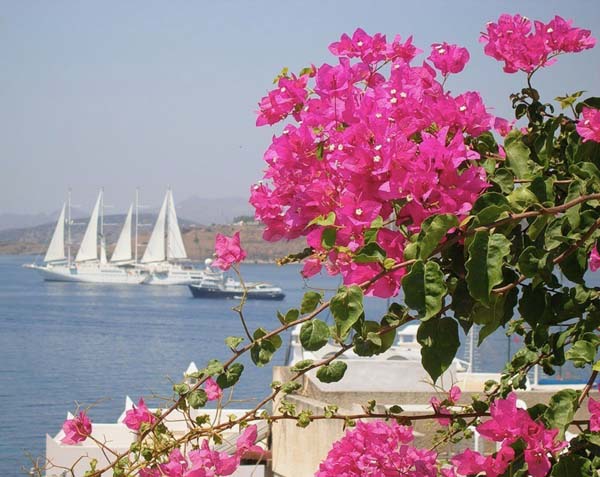 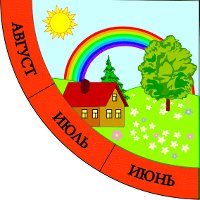 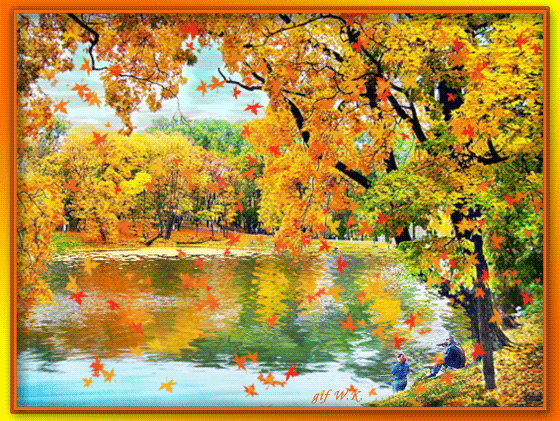 Листопад,  листопад, листопад! Листья желтые летят!!!
осень
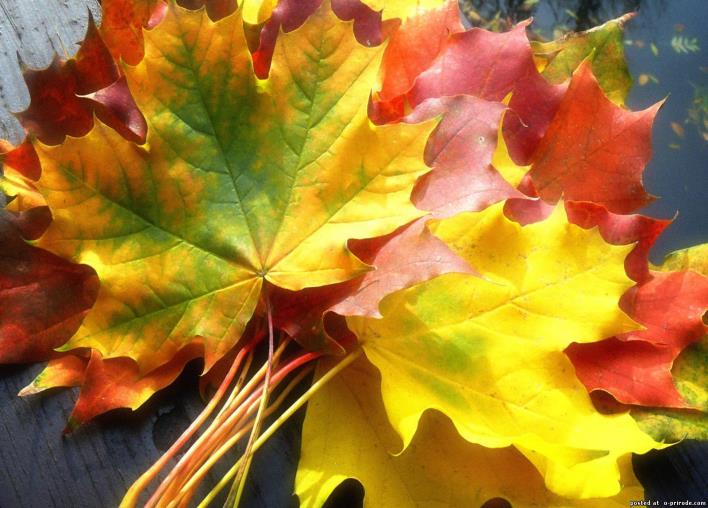 Сентябрь
Октябрь
ноябрь
Зимушка- зима!
ДЕКАБРЬ ЯНВАРЬ
ФЕВРАЛЬ
Белая береза под моим окном, 
Принакрылась снегом
Словно серебром!
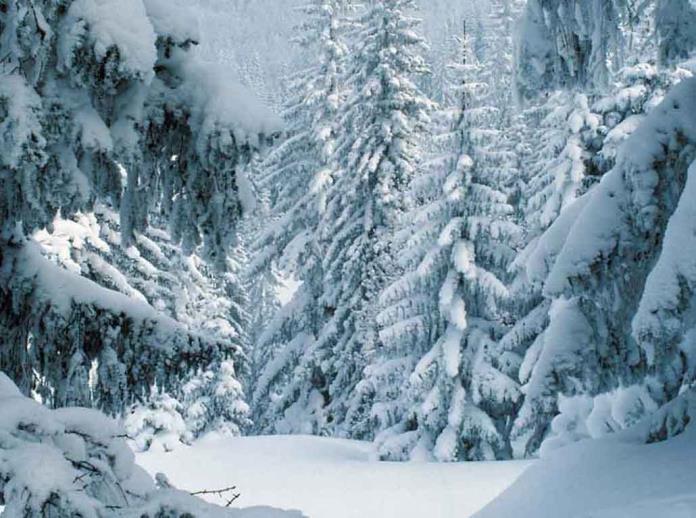 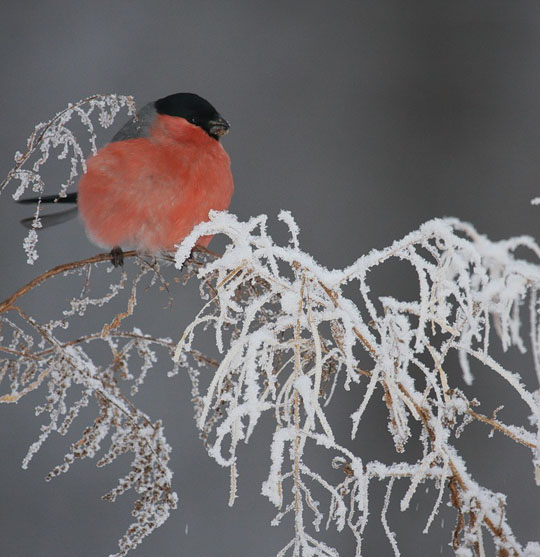 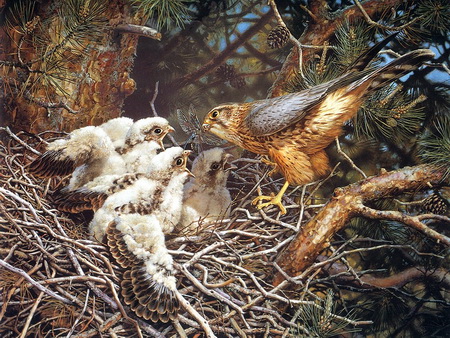 Весна- красна!март  апрель май
Замер лес в прозрачной дымке , 
На деревьях тают льдинки!
С веток капает капель,
И слышна синицы трель.
Дружно лопаются почки, 
Распускаются листочки.
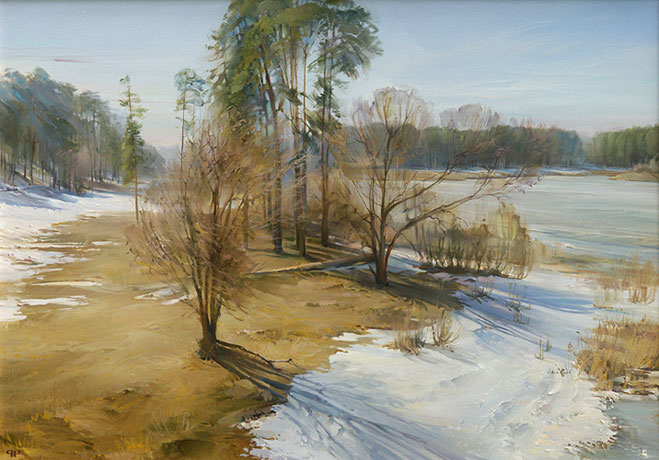